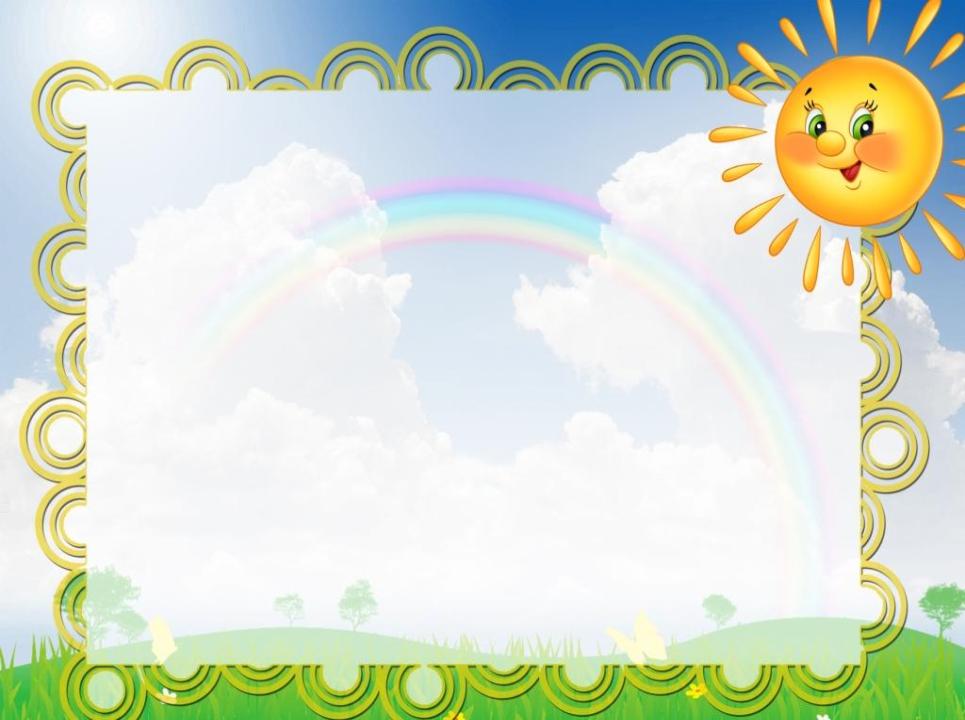 Содержание и организация работы детской
изобразительной студии 
«Кисточка»
Составитель:
педагог дополнительного образования по изобразительной деятельности
Епанчинцева Ирина Николаевна
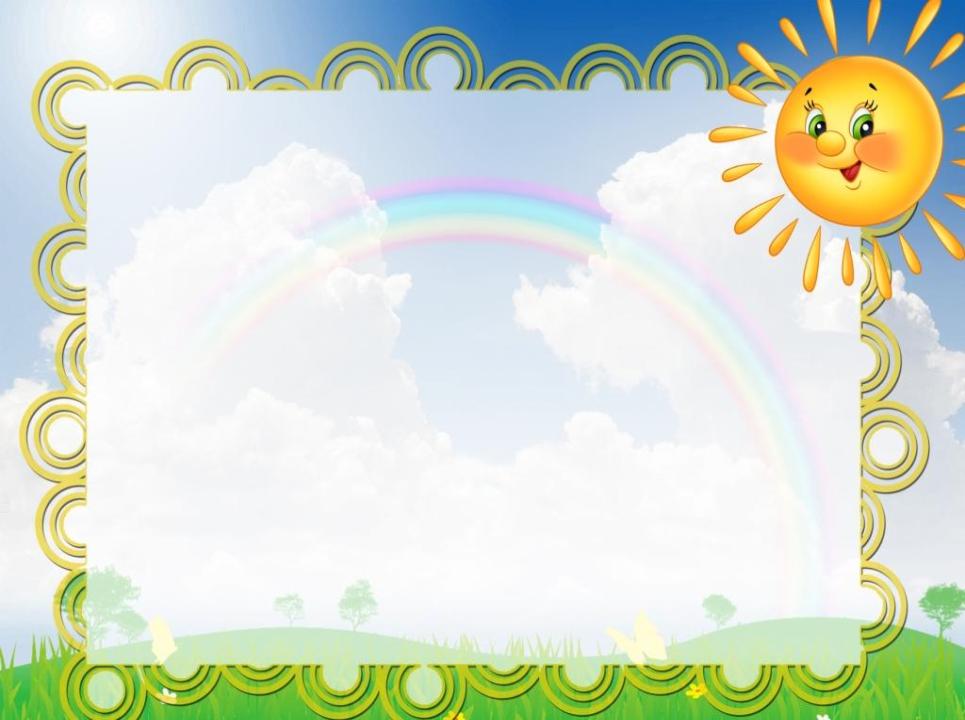 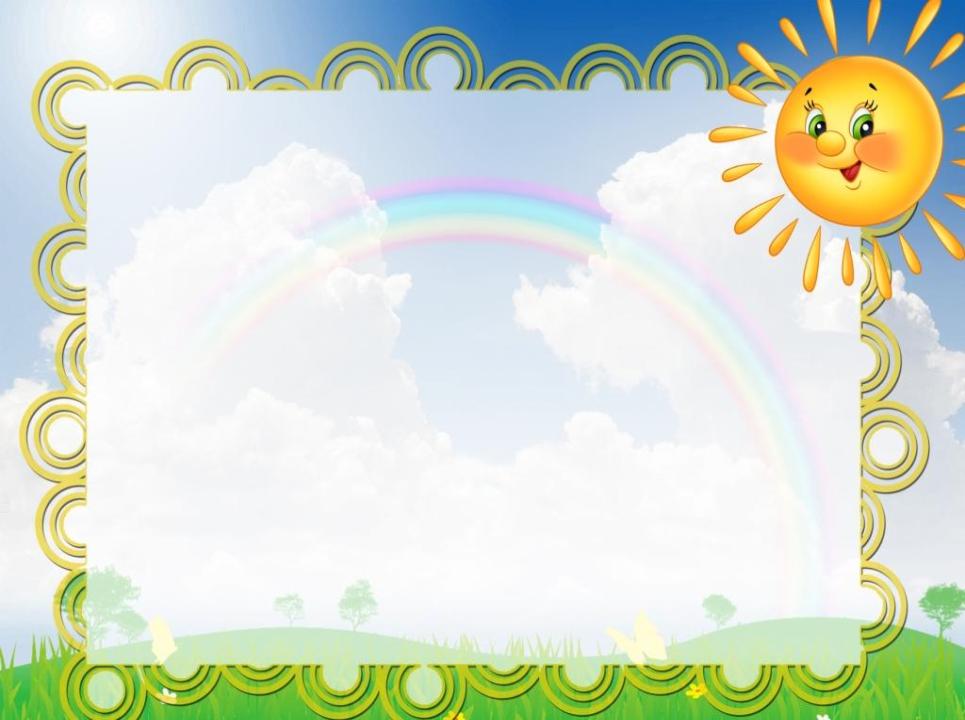 Детское изобразительное творчество – мир ярких, удивительных образов. Оно не редко поражает взрослых своей непосредственностью, оригинальностью, буйством фантазии. Дошкольники рисуют много и с большим желанием. Дети очень любознательны, их интересы выходят за рамки семьи и детского сада, окружающий мир привлекает их. В продуктивной деятельности у детей формируется устойчивый интерес к изобразительной деятельности, развиваются их способности.
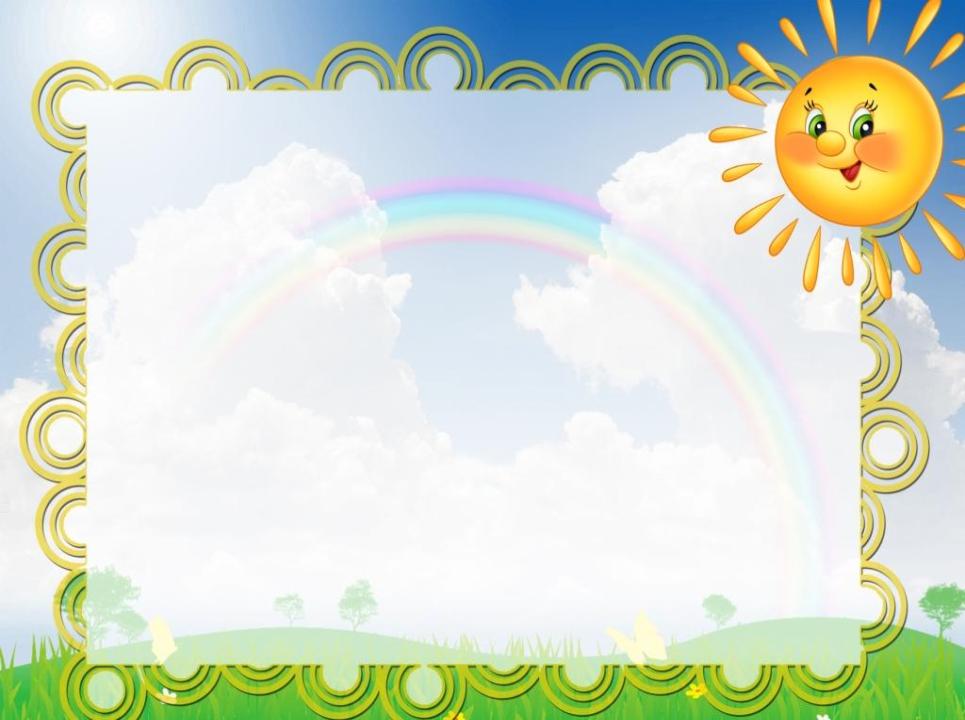 Изостудия — это отдельное, достаточно просторное помещение, соответствующее определенным требованиям: освещение, наличие водоснабжения, оснащенность специальным оборудованием (столы) с учетом возрастных особенностей детей и предназначенное как для индивидуальной, так и для групповой работы. 
Изобразительная студия является центром планирования, реализации и осуществления изобразительной, творческой деятельности воспитанников ДОУ.
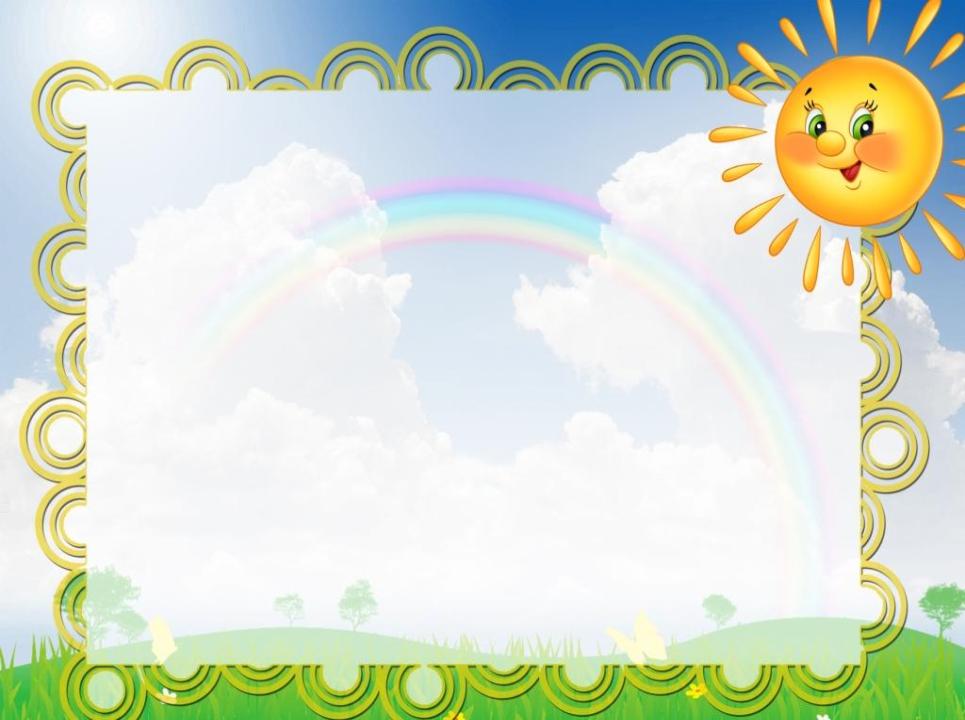 Главной целью занятий в изостудии является приобщение дошкольников к миру искусства, общечеловеческим и национальным ценностям через их собственное творчество и развитие природных задатков.
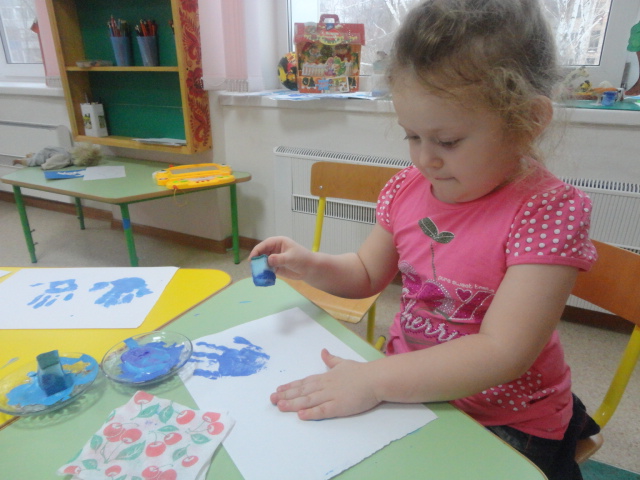 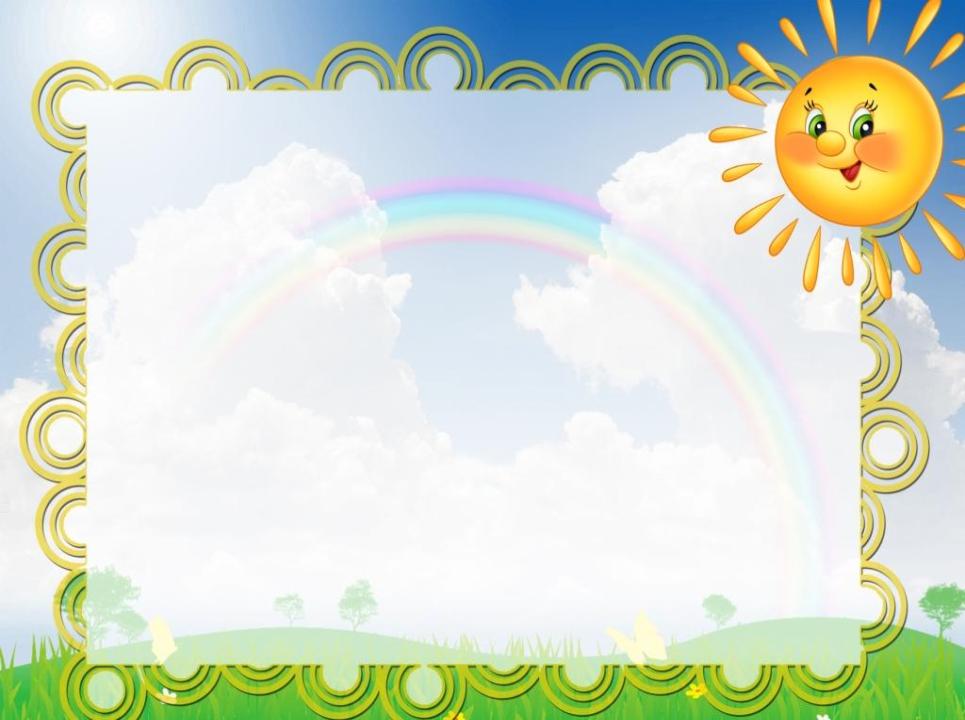 Задачи:
-обогащение опыта творческой деятельности, формирование 
« культуры творческой личности» (самореализация личности);
-обучение новым способам деятельности, формирование умений и навыков детей в изобразительных и декоративных видах творчества, обучение «языку изобразительного творчества»;
-сообщение с учётом возрастных особенностей детей знаний в области изобразительного искусства, приобщение к мировой художественной культуре.
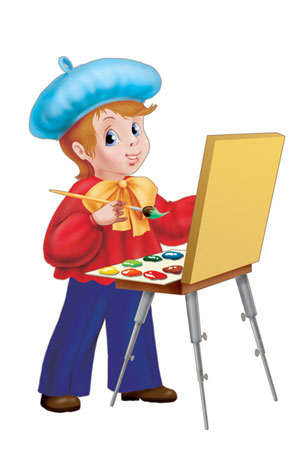 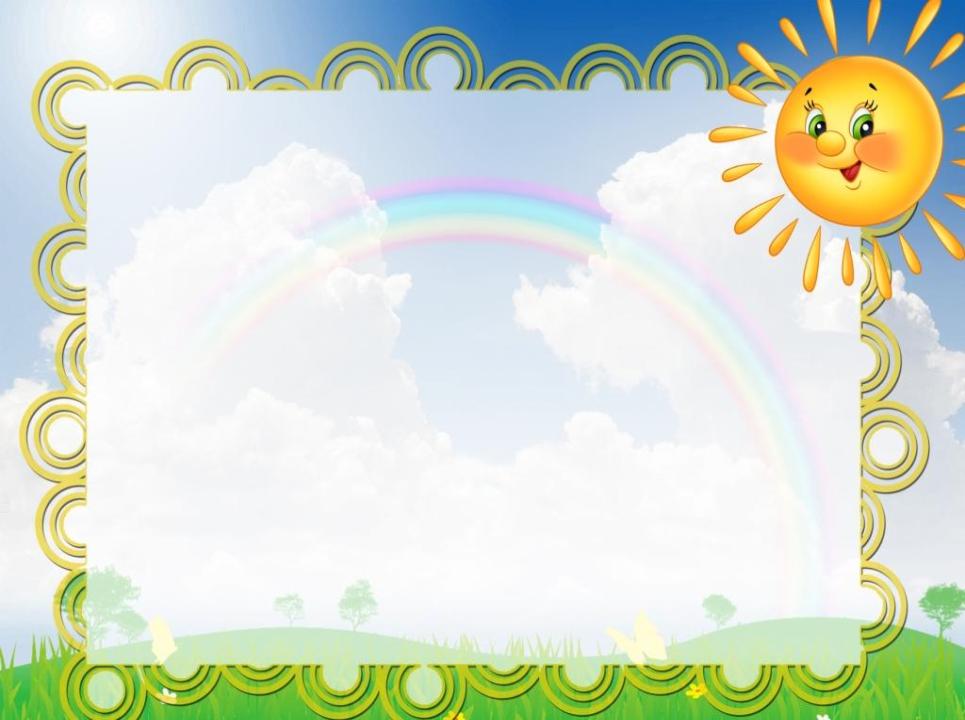 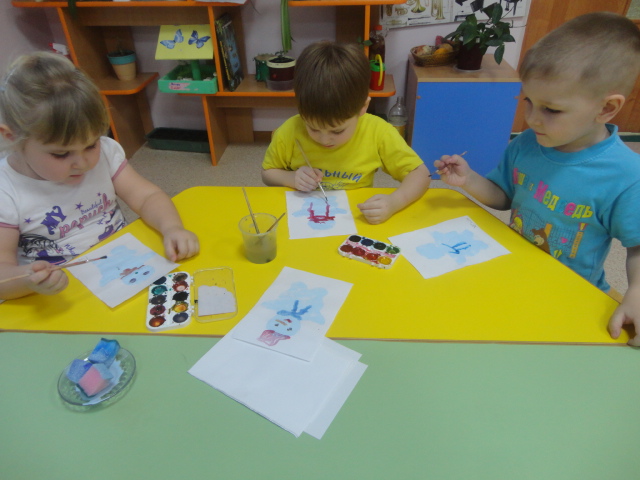 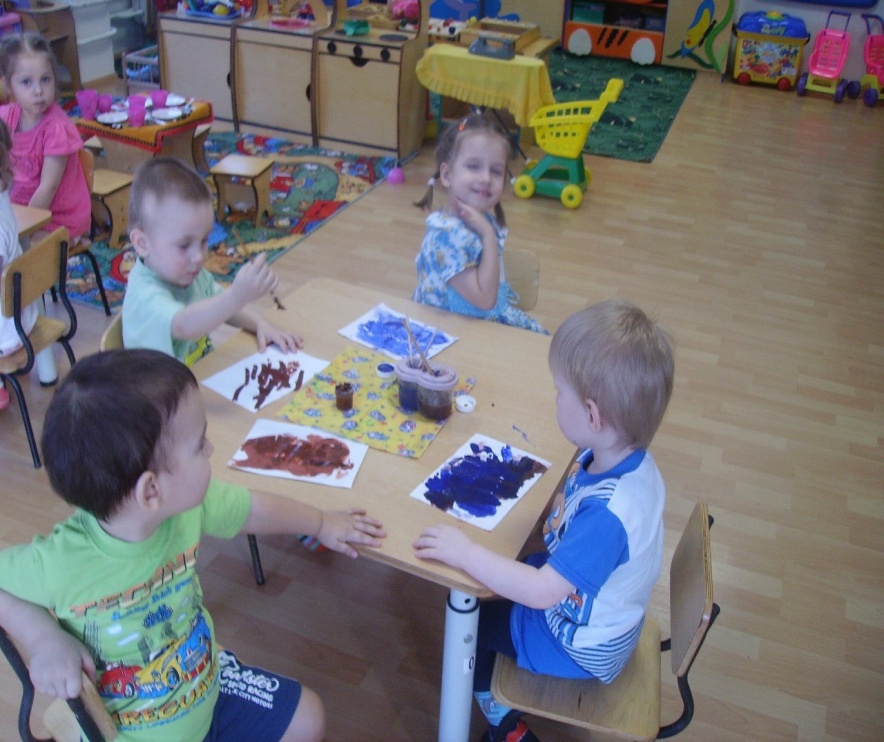 Способы организации детской деятельности
Индивидуальный.
   Подгрупповой,  
   Коллективный.
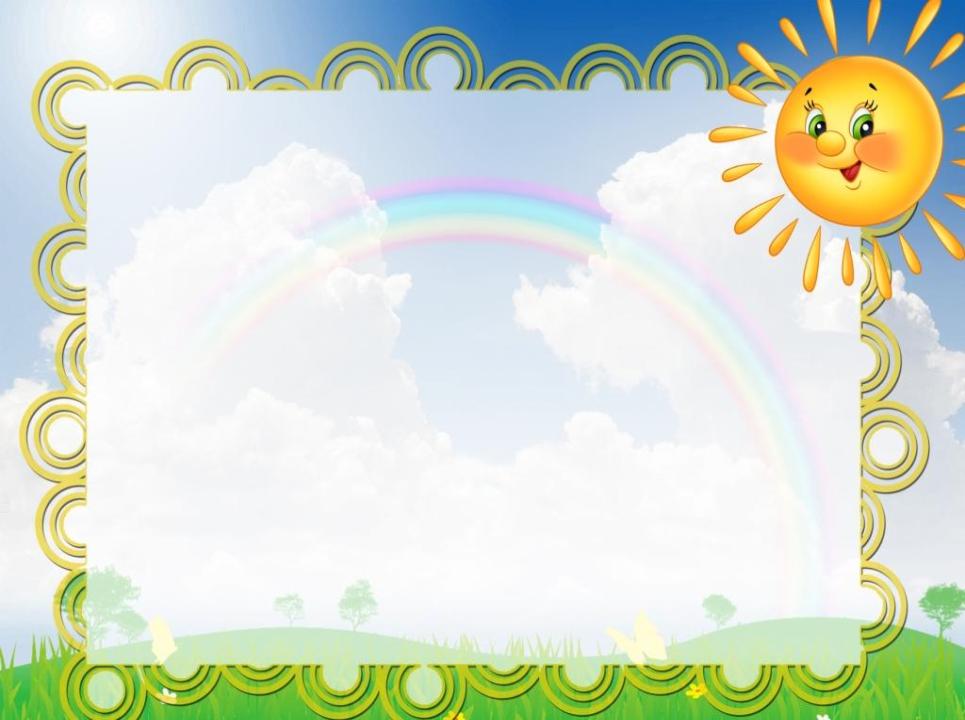 Организация        
занятий
Занятия проходят 2 раза в неделю.  Длительность занятий зависит от возрастных особенностей детей
 С 3 до 4 лет – 15-20минут.
  С 4 до 5 лет – 20-25 минут.
   С 5 до 6 лет – 25-30 минут.
   С 6 до 7 лет – 30-35 минут.
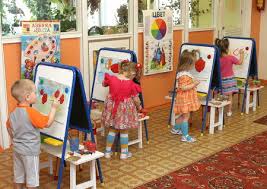 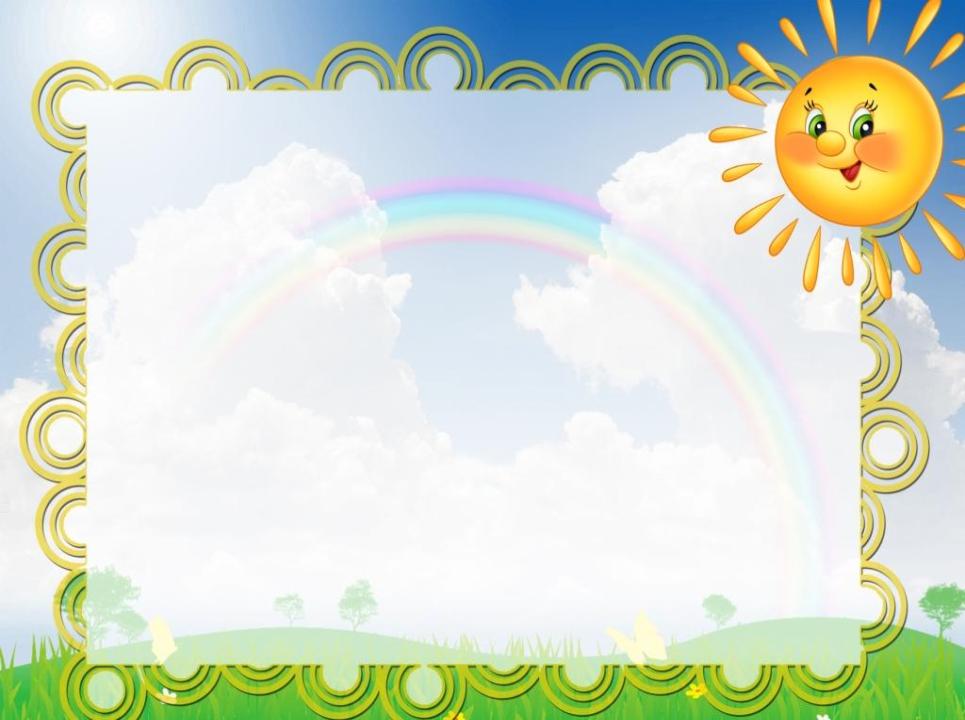 Работу изостудиях строят на следующих принципах:
От простого к сложному, где предусмотрен переход от простых занятий к сложным.
Принцип наглядности выражается в том, что у детей более развита наглядно - образная память, чем словесно - логическая, поэтому мышление опирается на восприятие или представление.
Принцип индивидуализации - обеспечивает развитие каждого ребенка.
Связь обучения с жизнью. Изображение должно опираться на впечатление, полученное ребёнком от действительности.
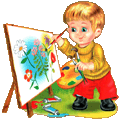 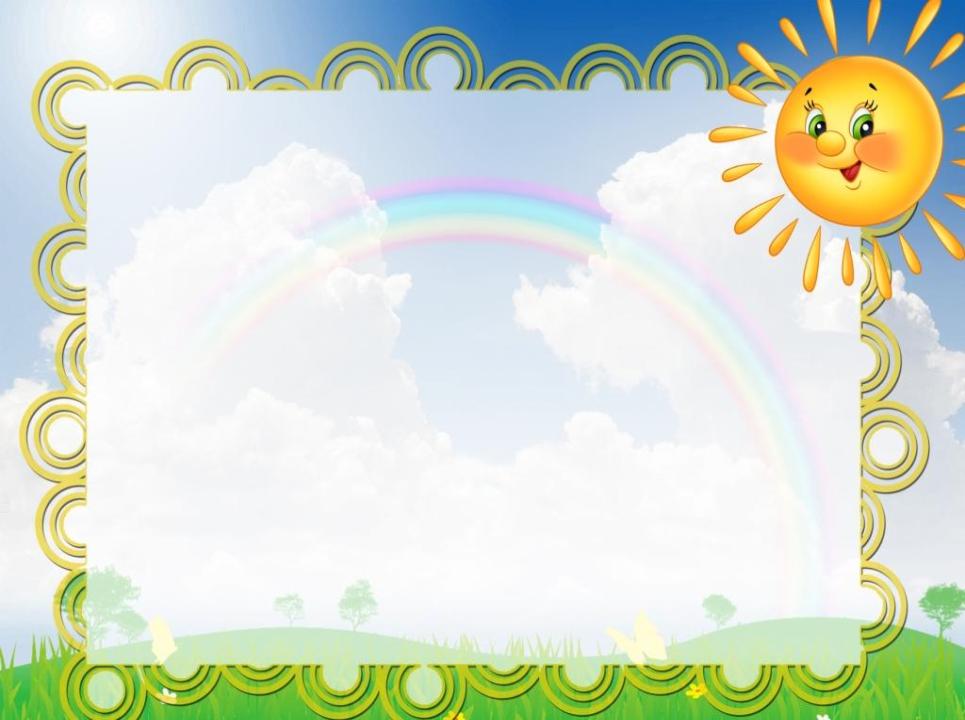 С детьми младшего дошкольного возраста
 рекомендуется использовать:
рисование пальчиками; 
оттиск печатками из картофеля; 
рисование ладошками.
А в старшем дошкольном возрасте дети могу освоить еще более трудные методы
 и техники:
рисование песком; 
рисование мыльными пузырями; 
рисование мятой бумагой; 
кляксография с трубочкой; 
монотипия пейзажная; 
печать по трафарету; 
монотипия предметная; 
кляксография обычная; 
пластилинография.
С детьми среднего
дошкольного возраста
рекомендуется использовать:
 тычок жесткой полусухой кистью. 
печать поролоном; 
печать пробками; 
восковые мелки + акварель; 
свеча + акварель; 
отпечатки листьев; 
рисунки из ладошки; 
рисование ватными палочками; 
волшебные веревочки.
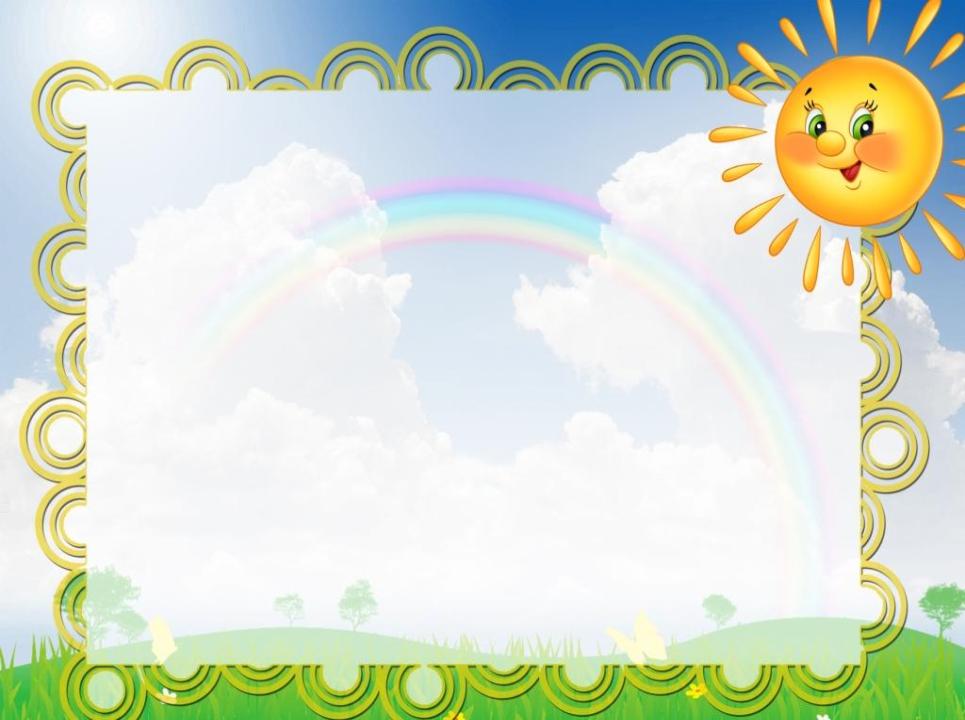 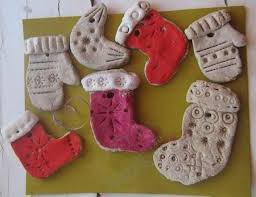 Взаимодействие с родителями
Одним из важных средств поощрения и развития детского изобразительного творчества являются разнообразные выставки детского рисунка, участие в конкурсах.
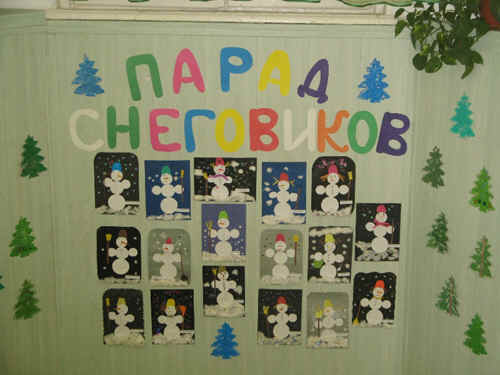 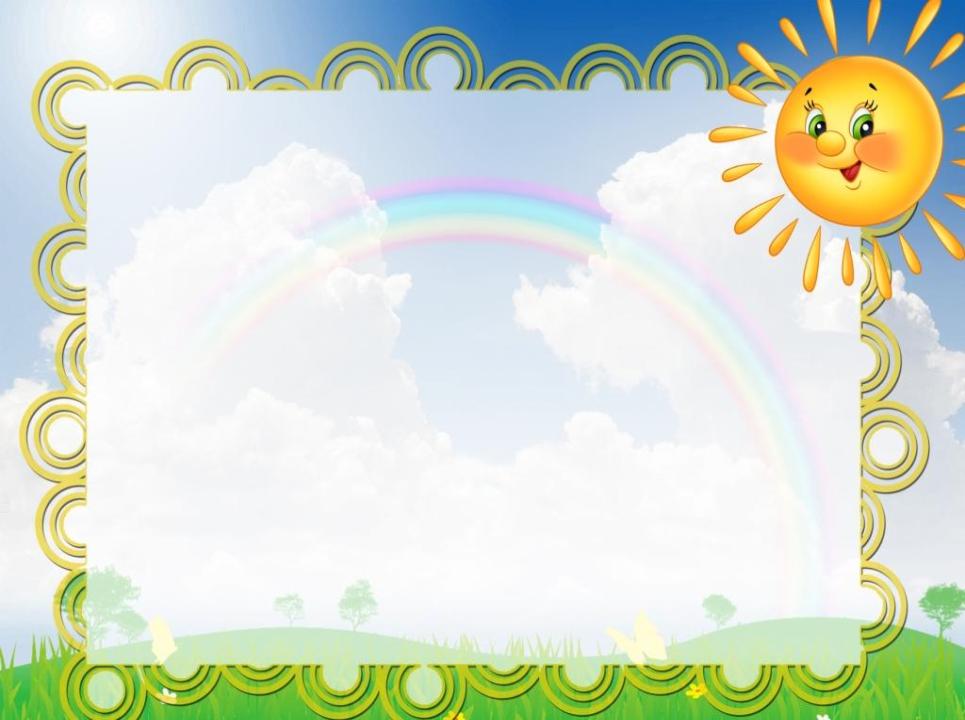 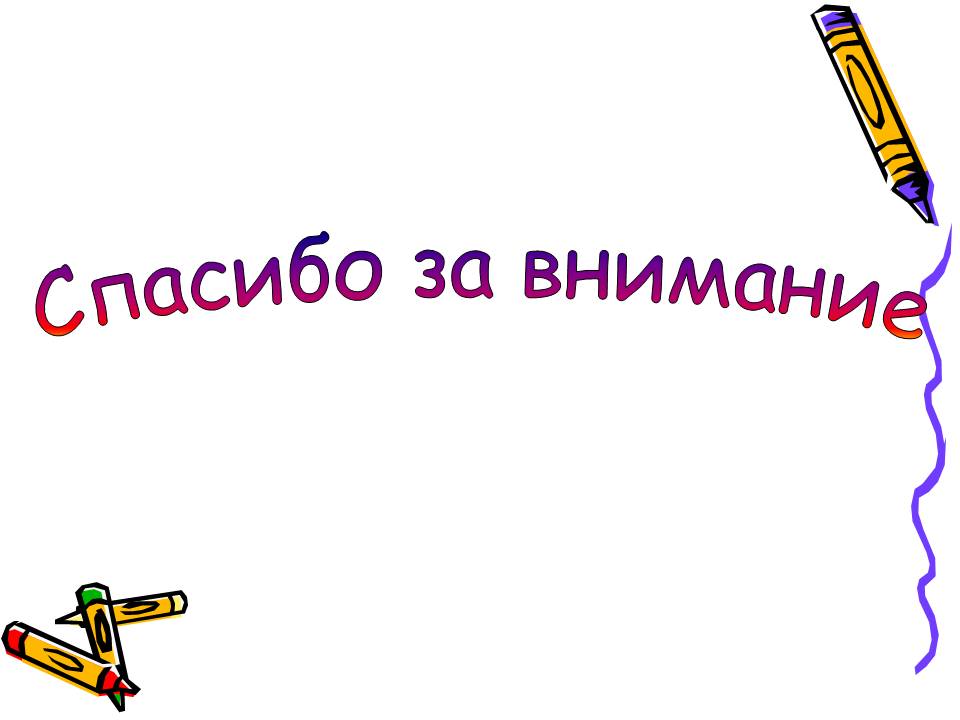 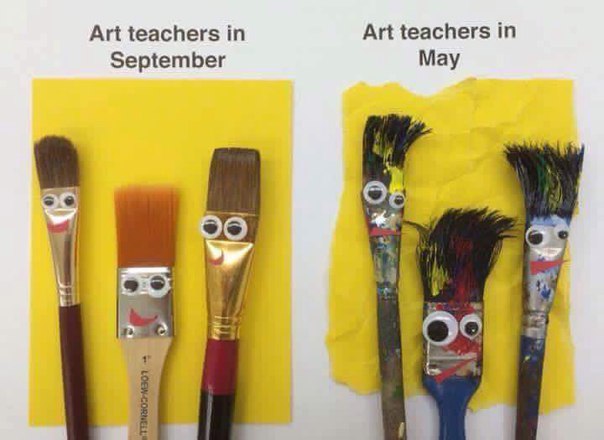